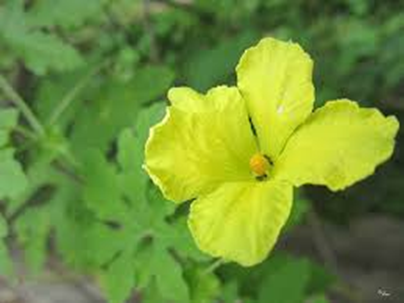 শুভেচ্ছা নিও
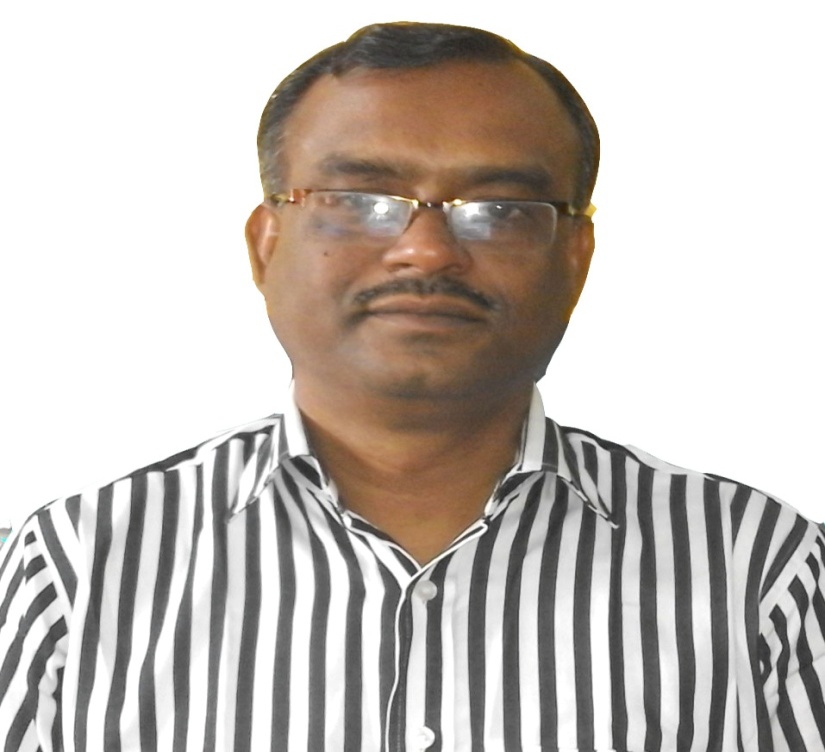 পরিচিতি
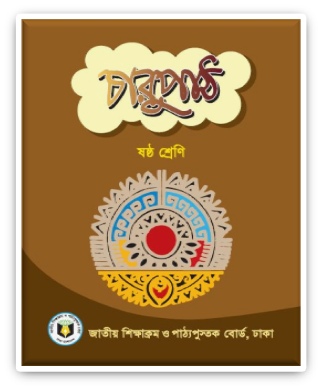 মোঃ হানিফ মোল্যা
সহকারী শিক্ষক(ICT)
কোন্দারদিয়া ইসলামিয়া দাঃ মাদ্রাসা
বোয়ালমারী, ফরিদপুর
01916657075
hanifmolla518@gmail.com
শ্রেণী   ষষ্ঠ
বিষয়ঃ বাংলা ১ম
কবিতাঃঝিওে ফুল
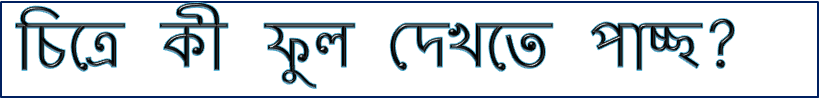 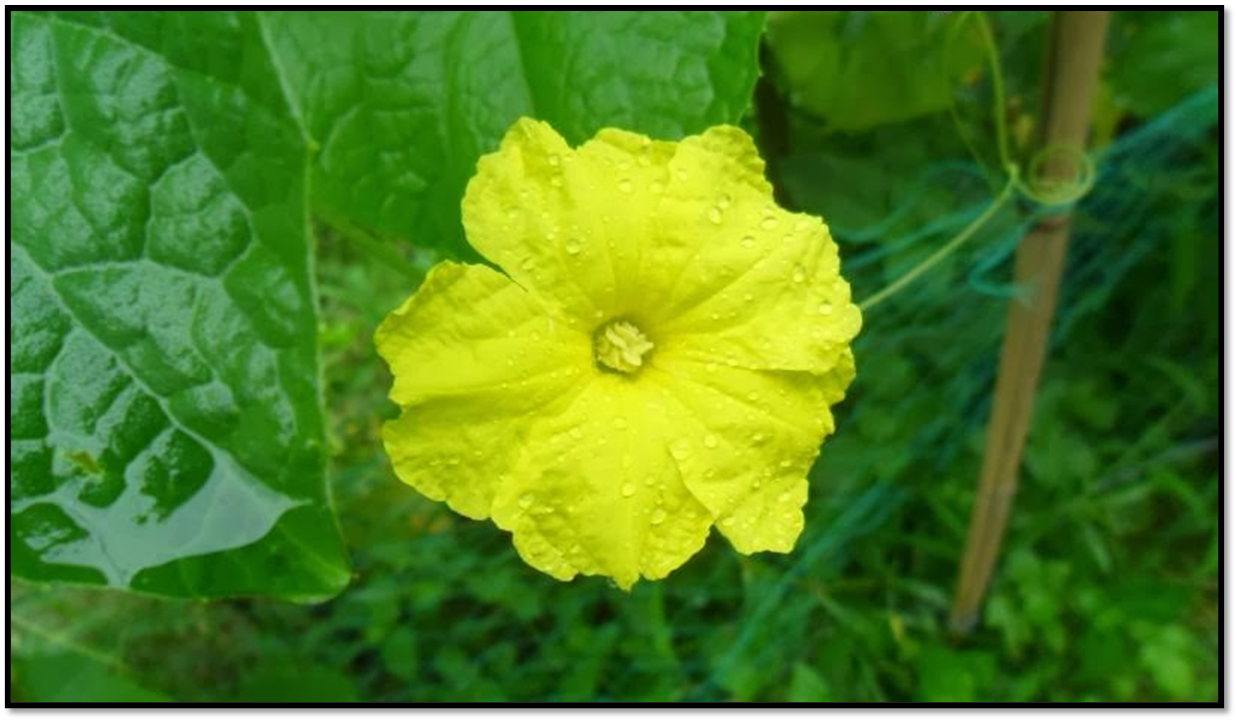 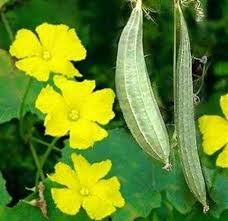 ঝিওে ফুল
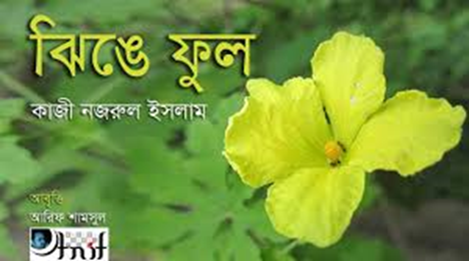 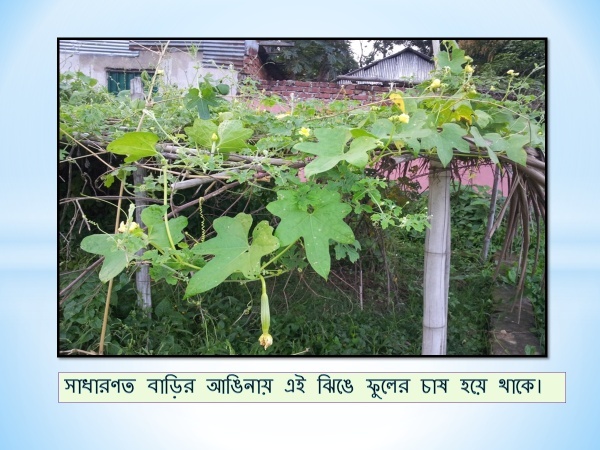 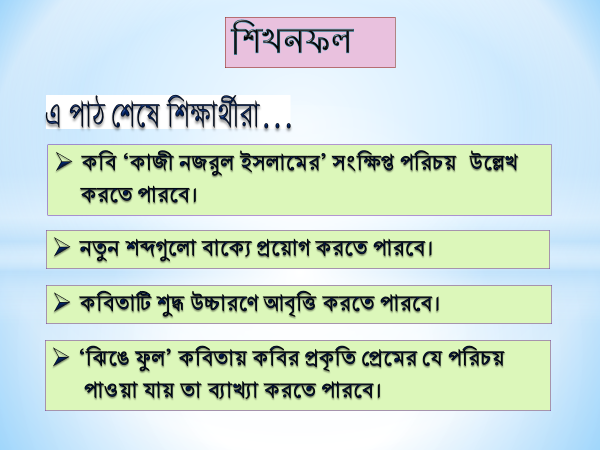 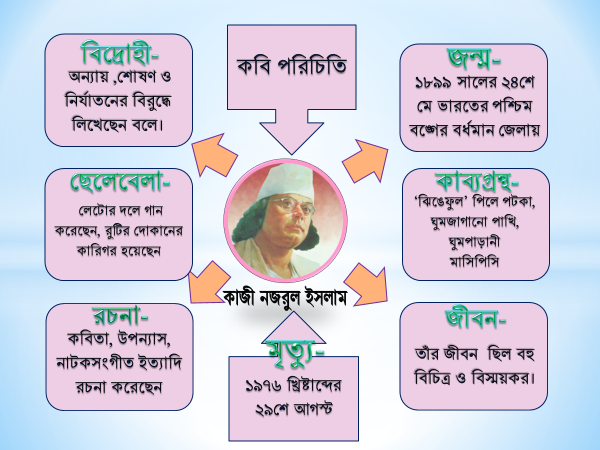 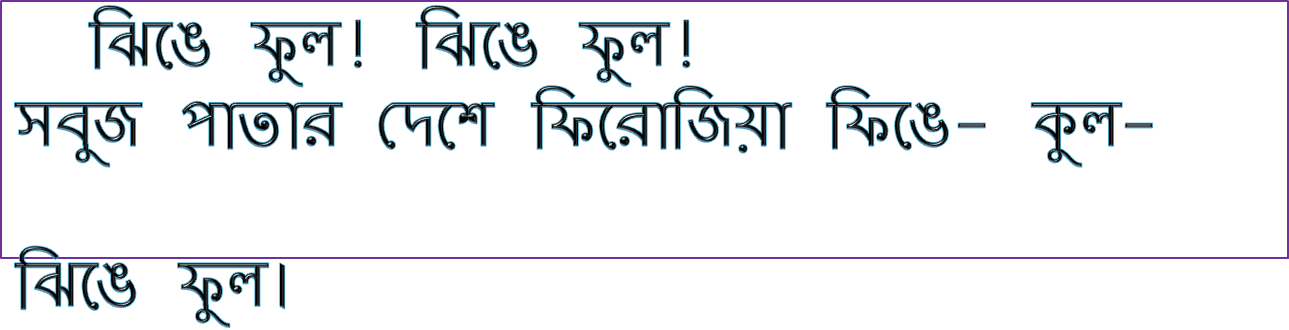 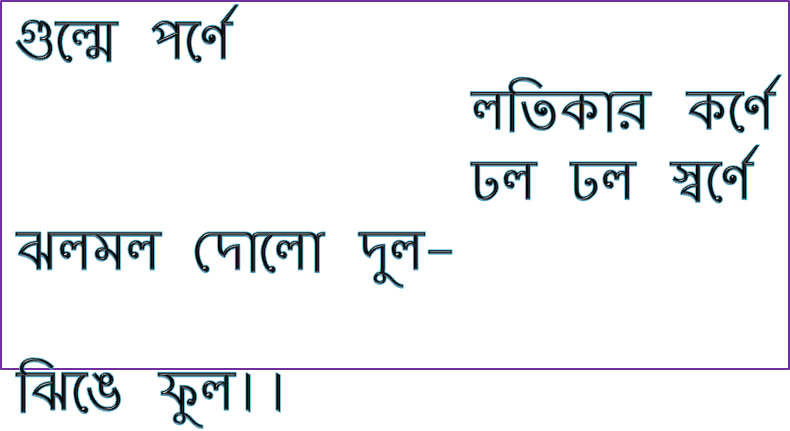 ঝিওে ফুল
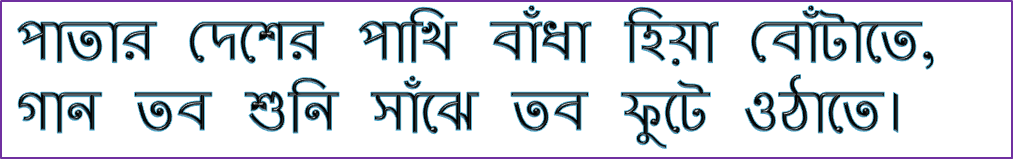 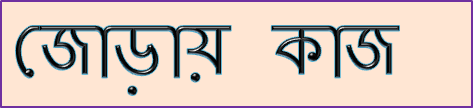 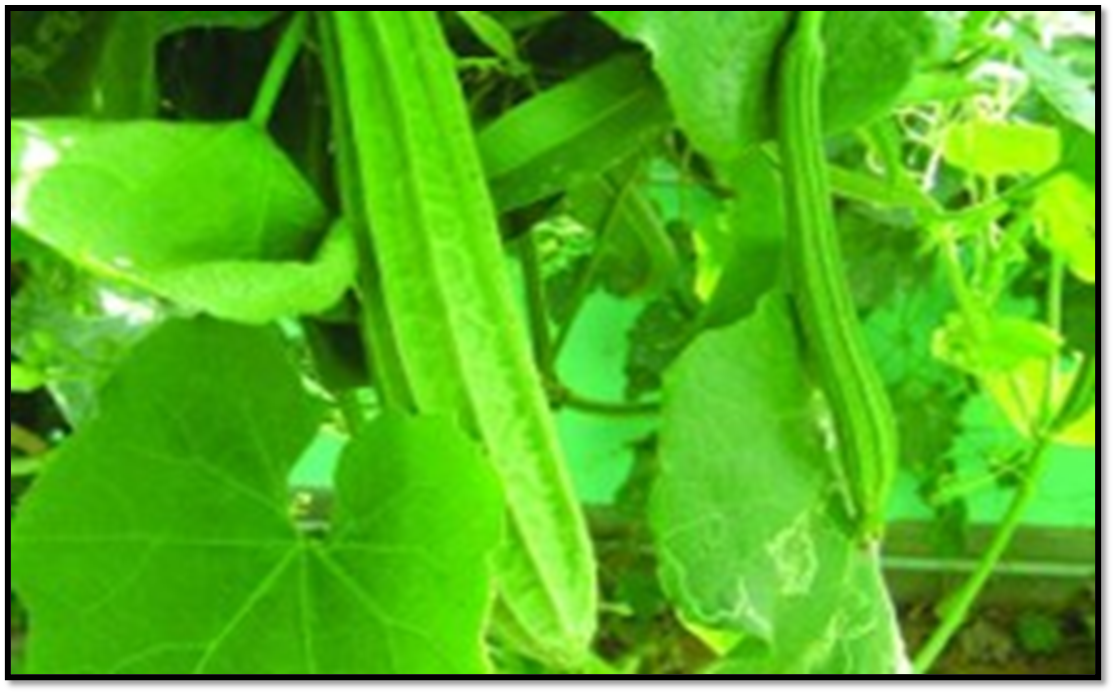 ঝিওে ফুলের সৌন্দয‍ জোড়ায় আলোচনা করে পাঁচটি বাক্য লিখ।
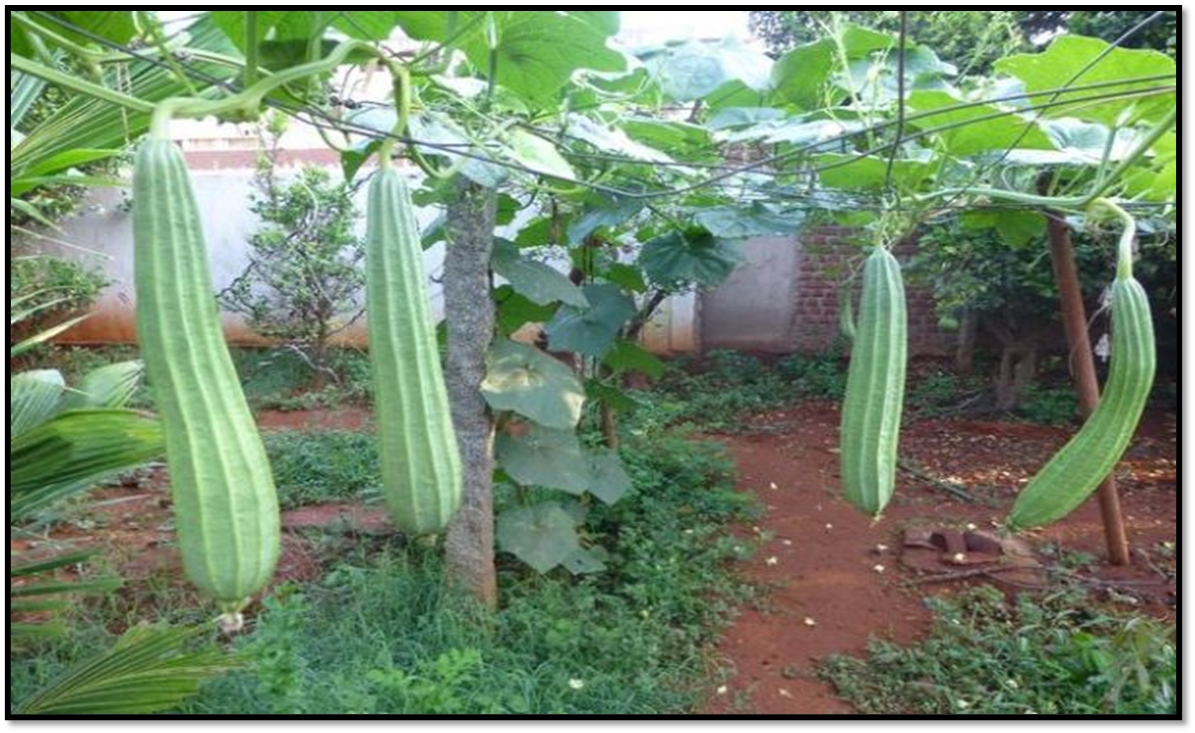 ঝিওে একটি সুশাদু ওপুষ্টিকর খাবার।
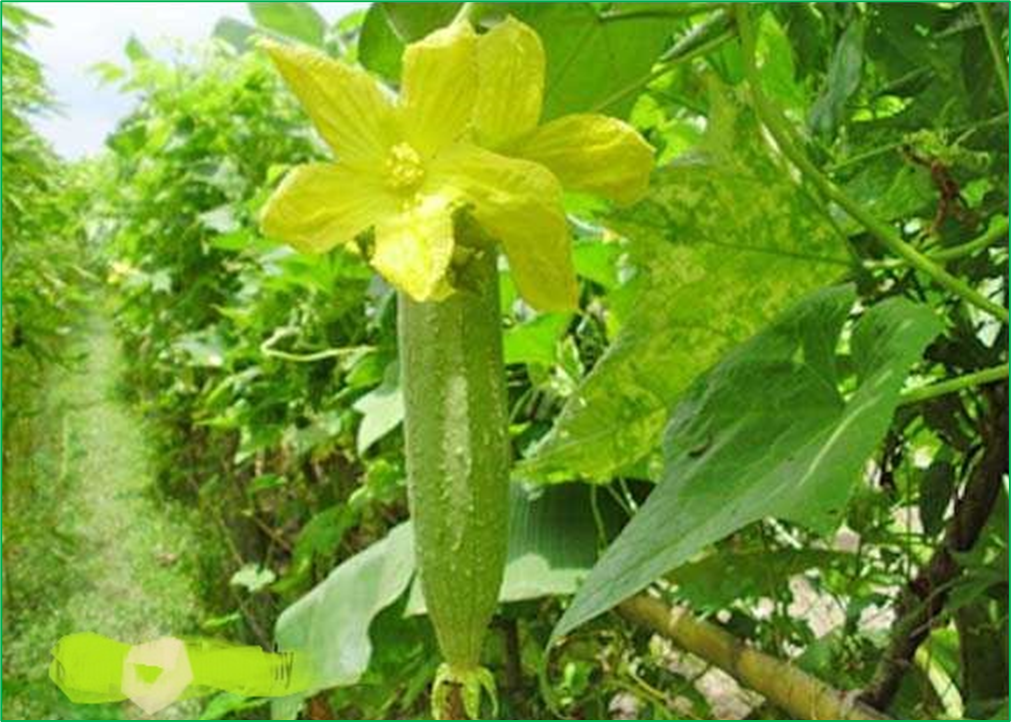 কবির ভালবাসা ঝিওে ফুলের মাঝে প্রকাশ পেয়েছে।
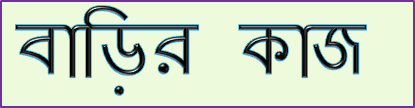 ঝিওে ফুলের সৌন্দযও ফলের সুস্বাদ পাঁচটি করে বাক্য লিখে আনবে।
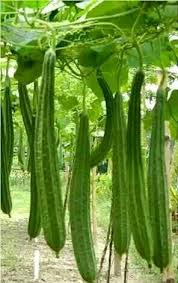 ধন্যবাদ